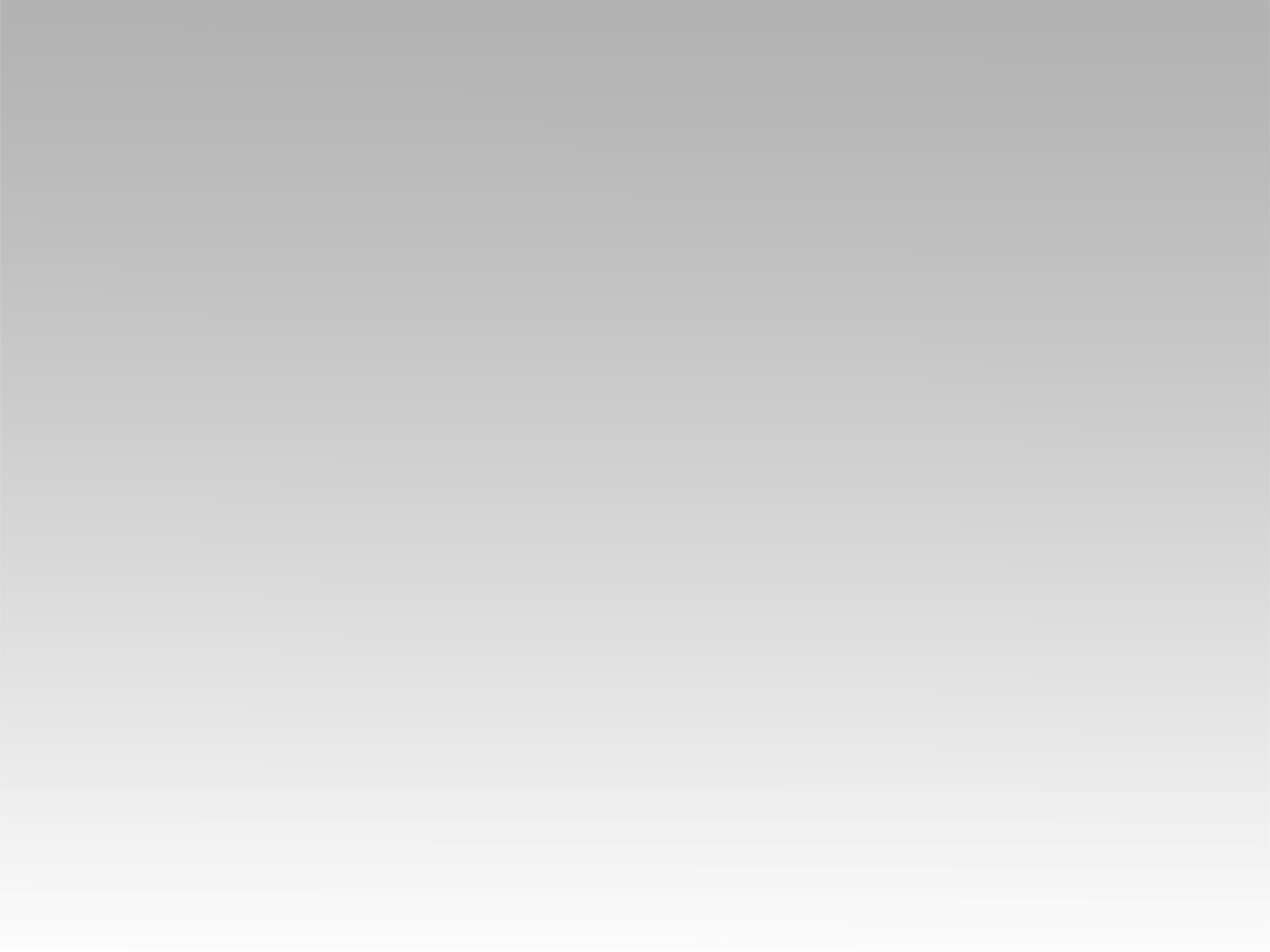 تـرنيــمة
الله بيتكلم لي وليك
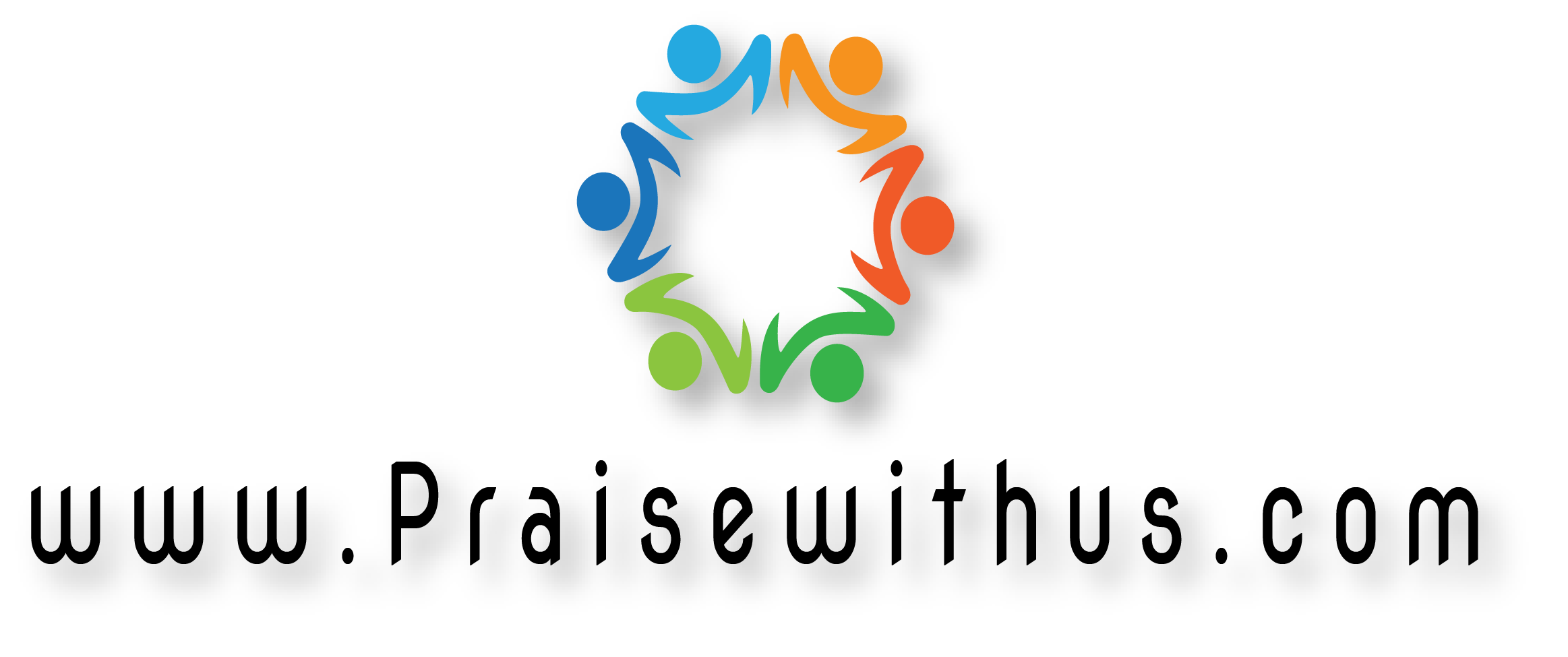 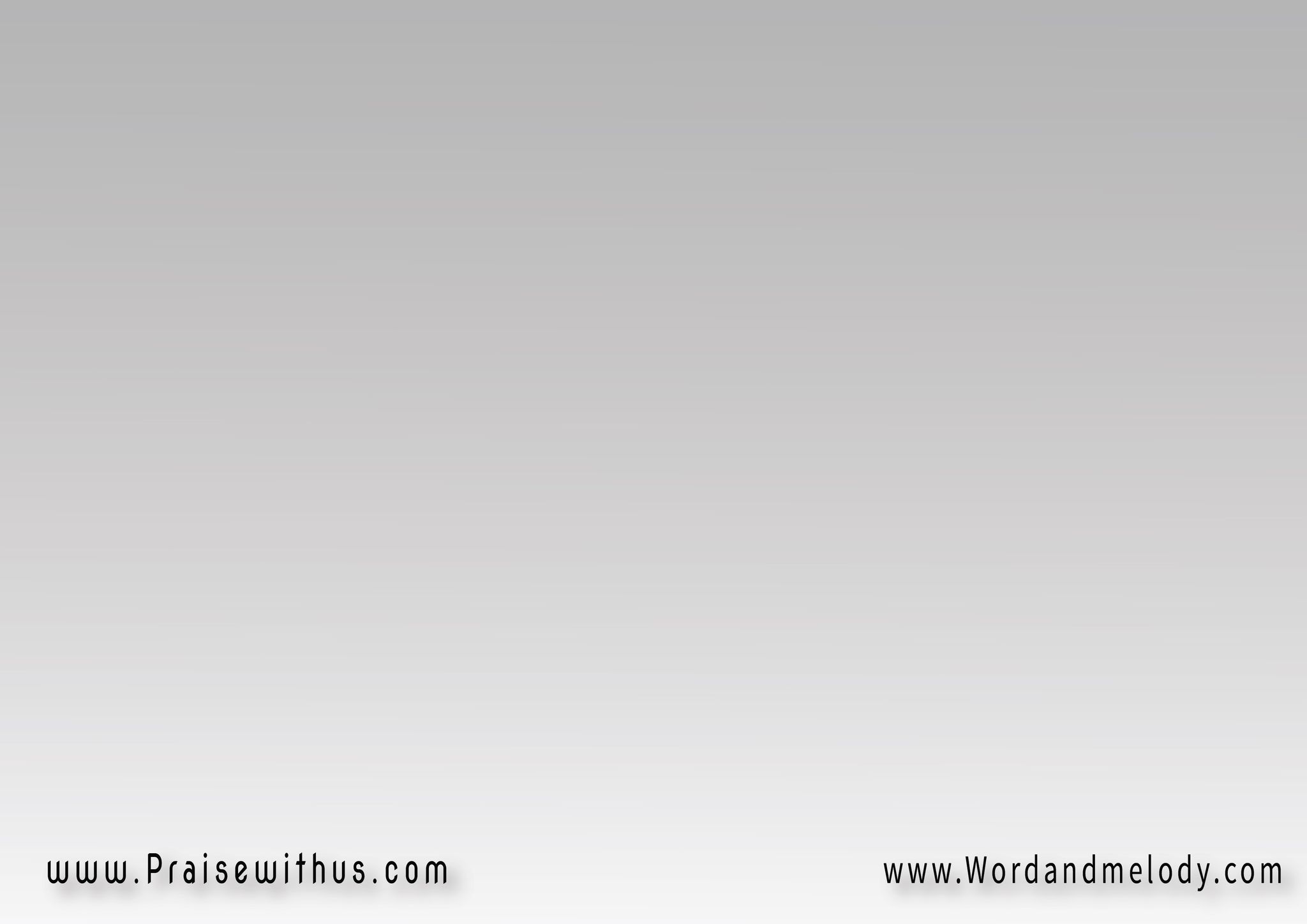 ق:(الله بيتكَلِّم ليَّ ولِيك الله بيكَلِّم كُل النَّاسْبِصُوت وصُورِة مِن حَوَاليكقول لُه يعطِيك قَلب حَسَّاسْ)2
(allah byetkallem leya we leekallah byekallem kol elnasb Sot we Sora men hawalekollo yeateek alb hassas)2
God talks to you and me and to everybody.
 He talks in voice or in image around you.
 Ask Him to give you a sensitive heart.
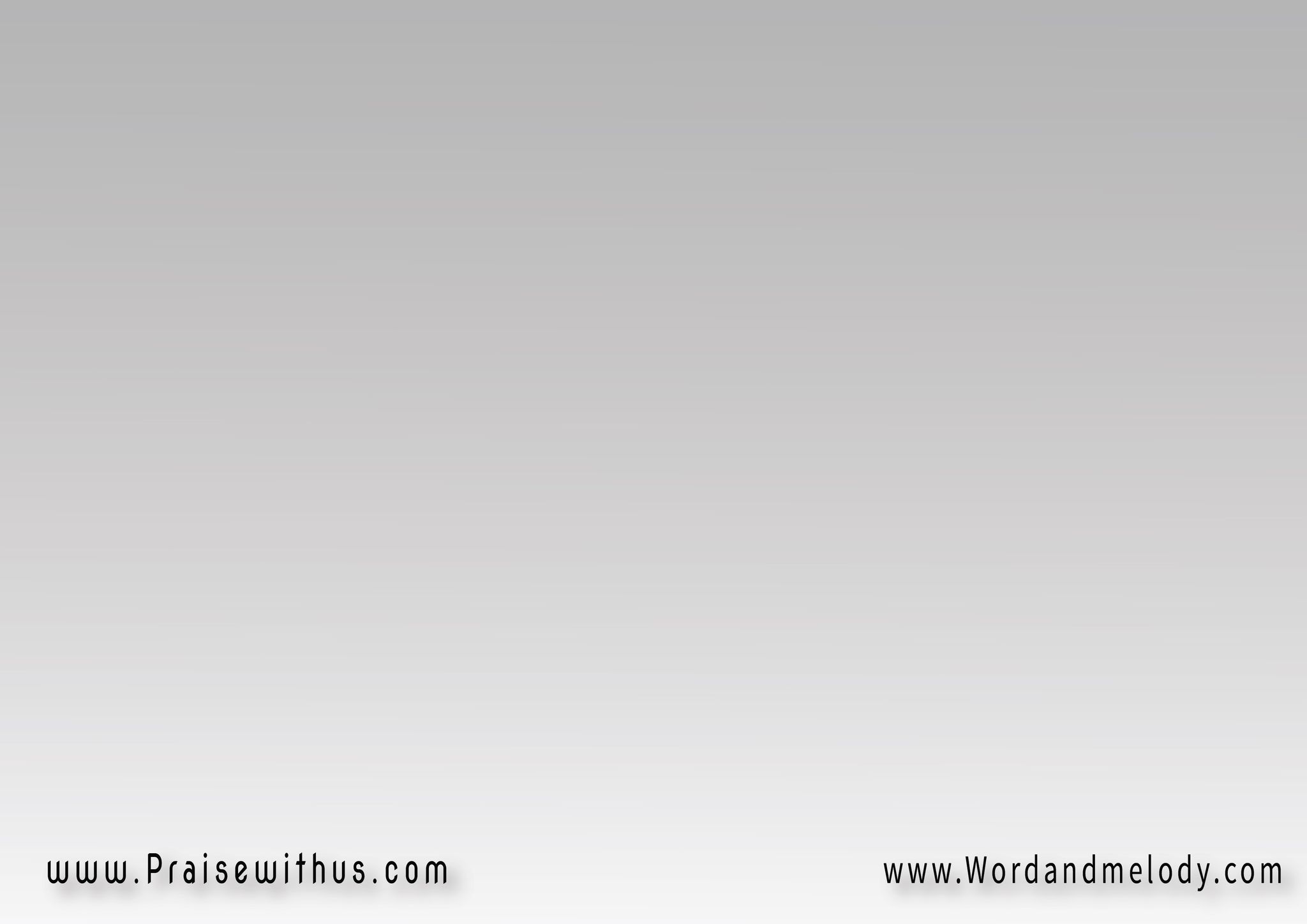 1- الله بيتكَلِّم وِسط النَّـــــــــــــار(بالصَّمت بيعلِن أو بالصُّــوتْ)2بِهَدير الأموَاج العَاصِــــــــــفبِصيَاح اِلدِّيك وفي بَطن الحُوتْ
allah byetkalem west elnar(bl Samt byealen aw beSot)2be hader elamwaj elaaSefbe Seyah eldeek we fi batn elhootGod talks in the fire, in silence or with sound,
 in the loud rough waves, in a roaster’s crow 
or from the belly of a fish.
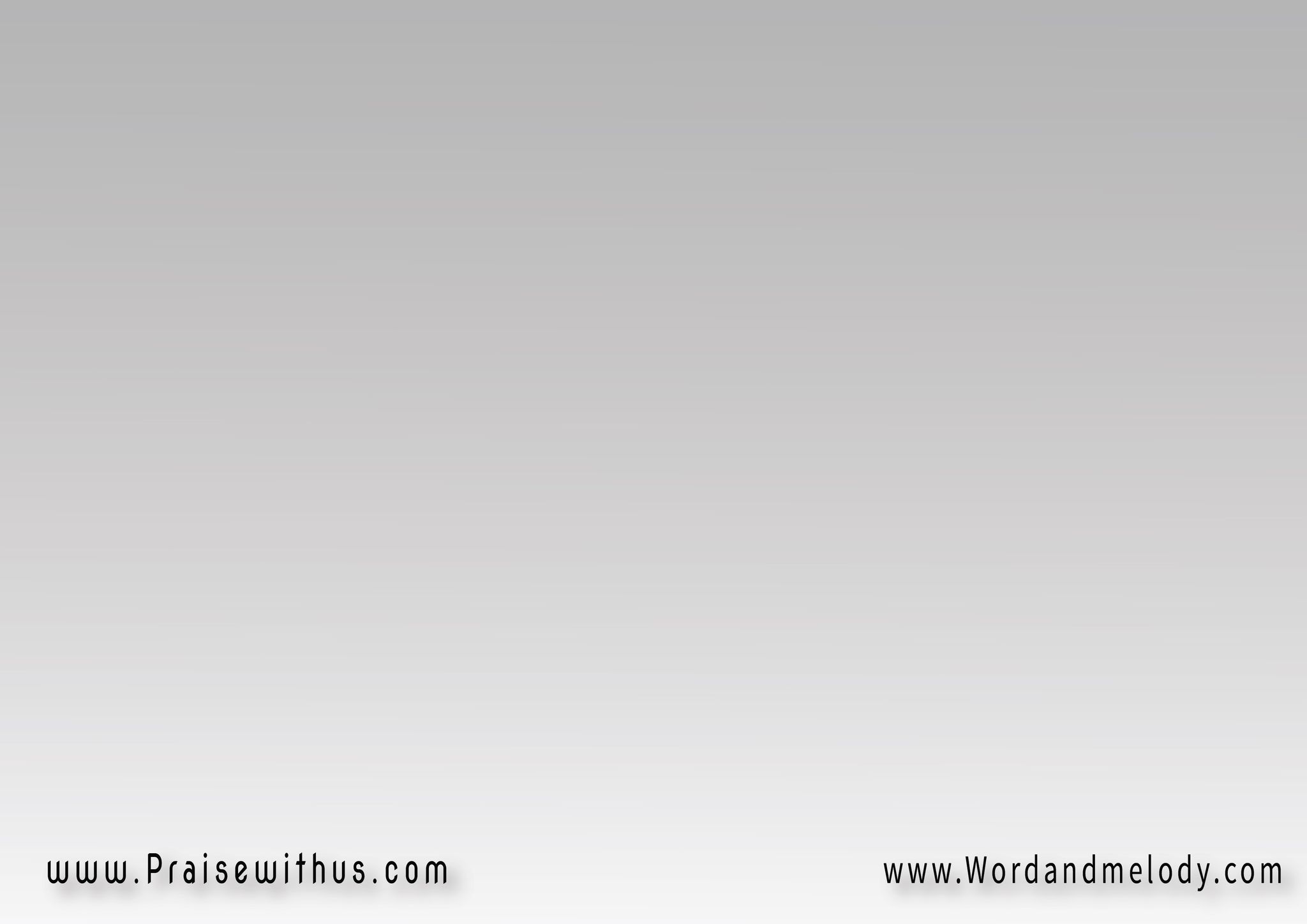 (حَتَّى القَبـــــــر يخَبِّر لَمَّا)2يؤمُر بِحَيَاة مِن قَلب المُوتْ
(hata El kabr yekhaber lama)2yomor be hayah men kalb el mot

Even the grave signals when He orders 
life from the middle of death.
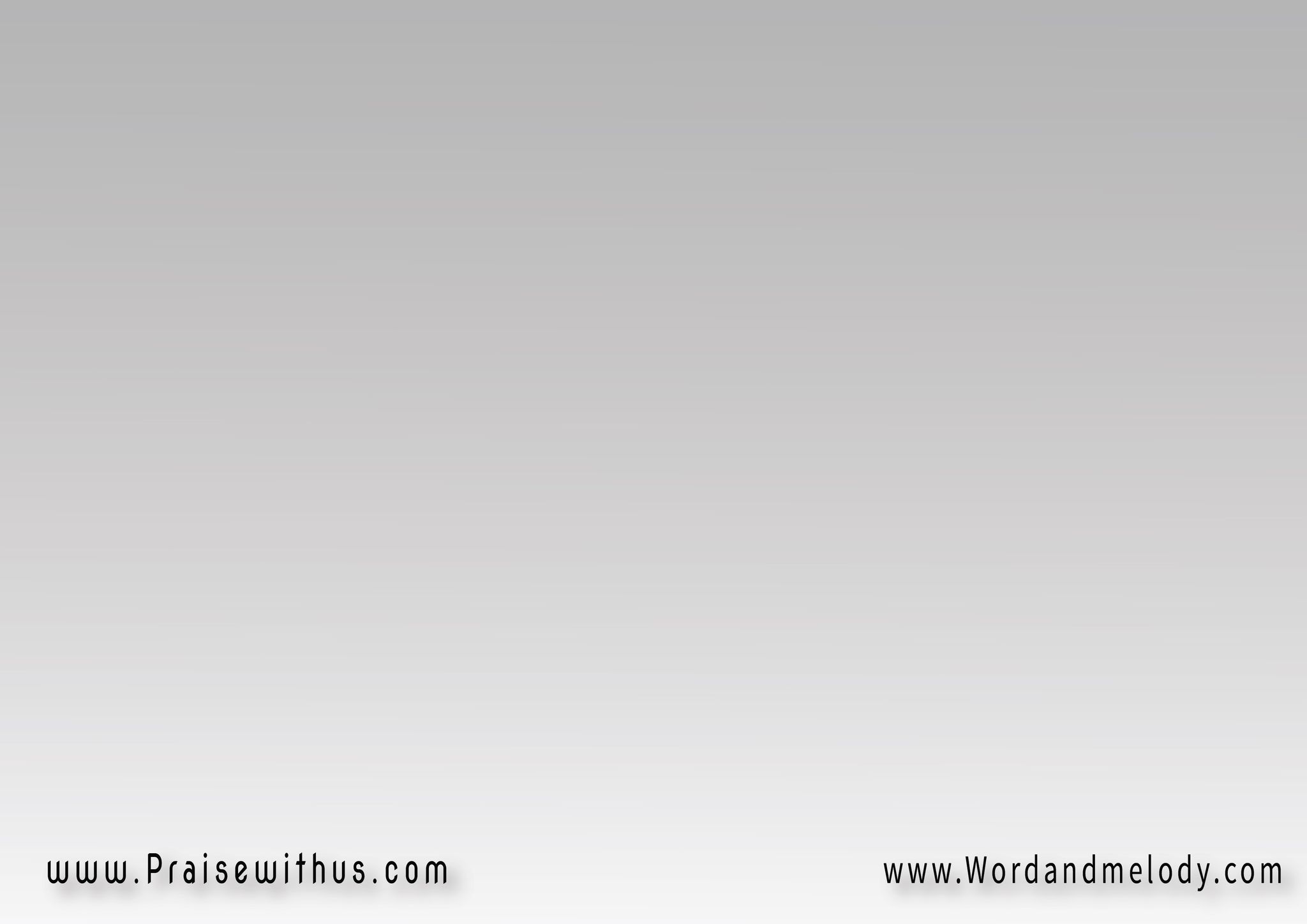 ق:(الله بيتكَلِّم ليَّ ولِيك الله بيكَلِّم كُل النَّاسْبِصُوت وصُورِة مِن حَوَاليكقول لُه يعطِيك قَلب حَسَّاسْ)2
(allah byetkallem leya we leekallah byekallem kol elnasb Sot we Sora men hawalekollo yeateek alb hassas)2
God talks to you and me and to everybody.
 He talks in voice or in image around you.
 Ask Him to give you a sensitive heart.
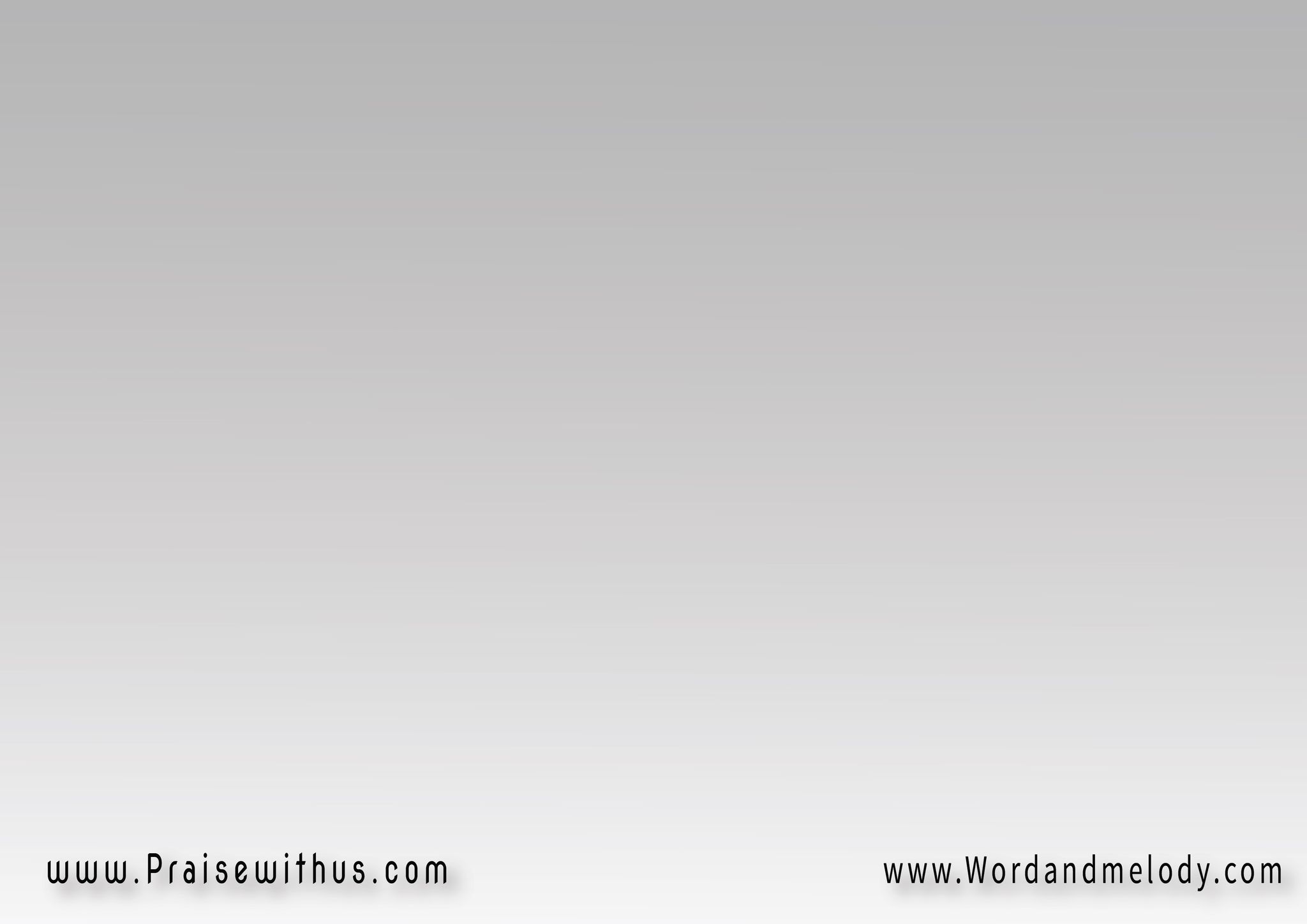 2- الله بيتكَلِّم في ظُرُوفِـــــــي(وفي قَلب الحَاجَة والإعوَازْ)2بِطُرُق طَبيعيَّة بيتكَلِّم   
وإن شَاء يتكَلِّم بِالإعجَازْ
allah byetkalem fi zorofy(we fi kalb el haga we el eawaz)2be torok tabeaya byetkalemwe enshaa yetkallem b el eagaz
God talks at different situations, during hardships,
 in ordinary or in extraordinary ways as He wishes.
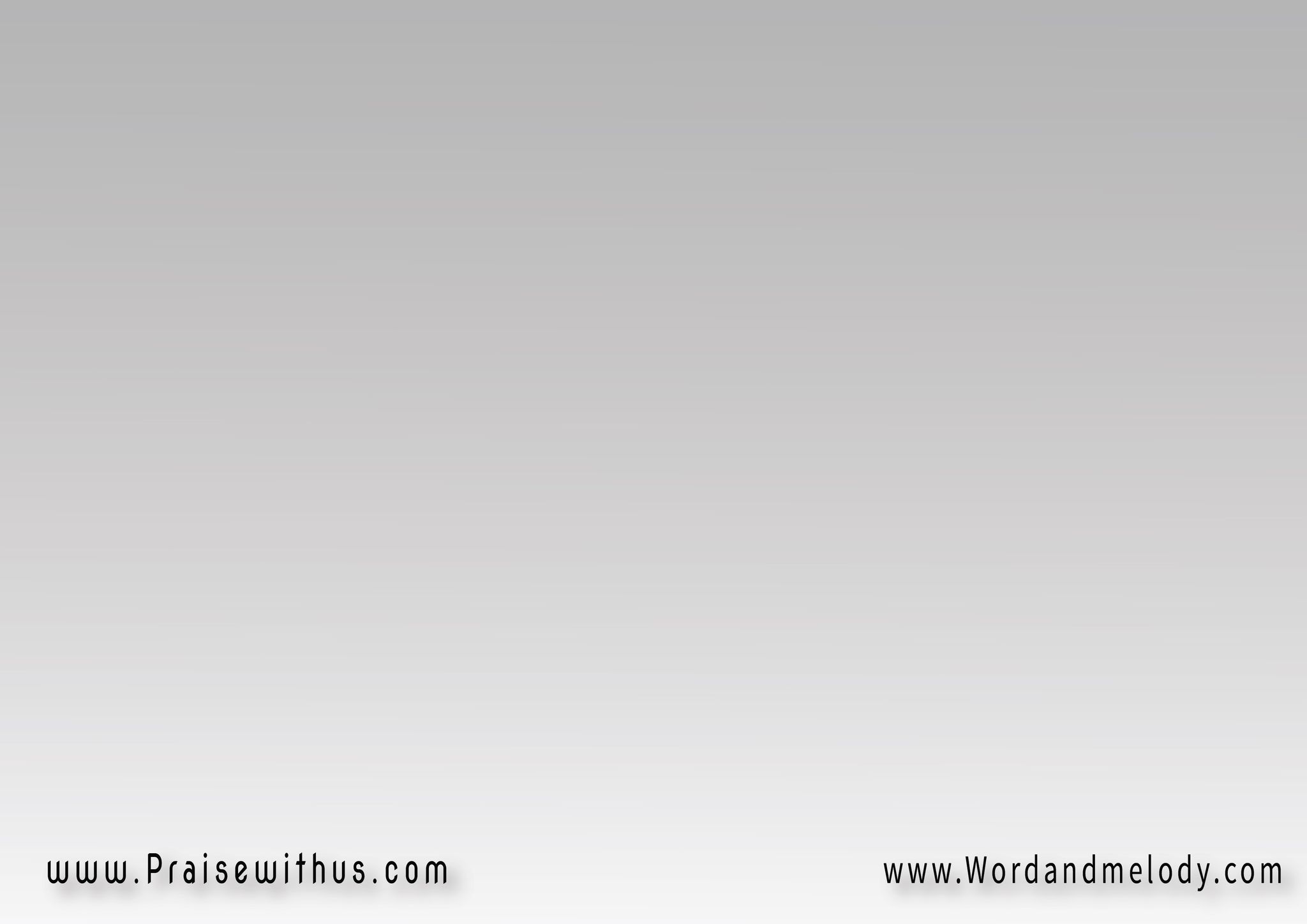 (اِلفَاهِم يلمِس يَدَّ الله)2وِالجَاهِل يحسِبهَا ألغَازْ
(elfahem yelmes yad allah)2wel gahel yehsebha alghaz
The wise feels the hand of God and 
the ignorant thinks of it as a puzzle.
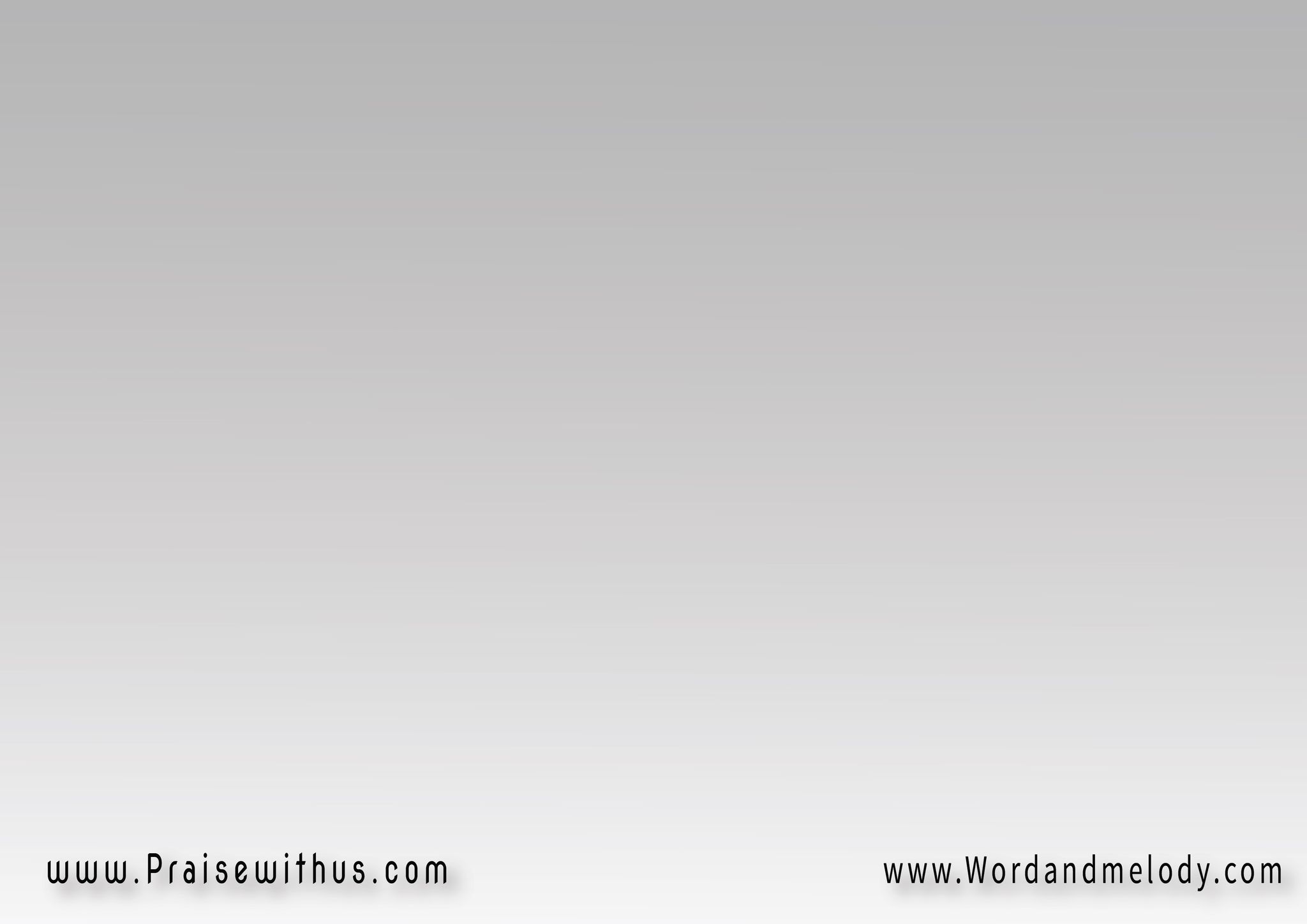 ق:(الله بيتكَلِّم ليَّ ولِيك الله بيكَلِّم كُل النَّاسْبِصُوت وصُورِة مِن حَوَاليكقول لُه يعطِيك قَلب حَسَّاسْ)2
(allah byetkallem leya we leekallah byekallem kol elnasb Sot we Sora men hawalekollo yeateek alb hassas)2
God talks to you and me and to everybody.
 He talks in voice or in image around you.
 Ask Him to give you a sensitive heart.
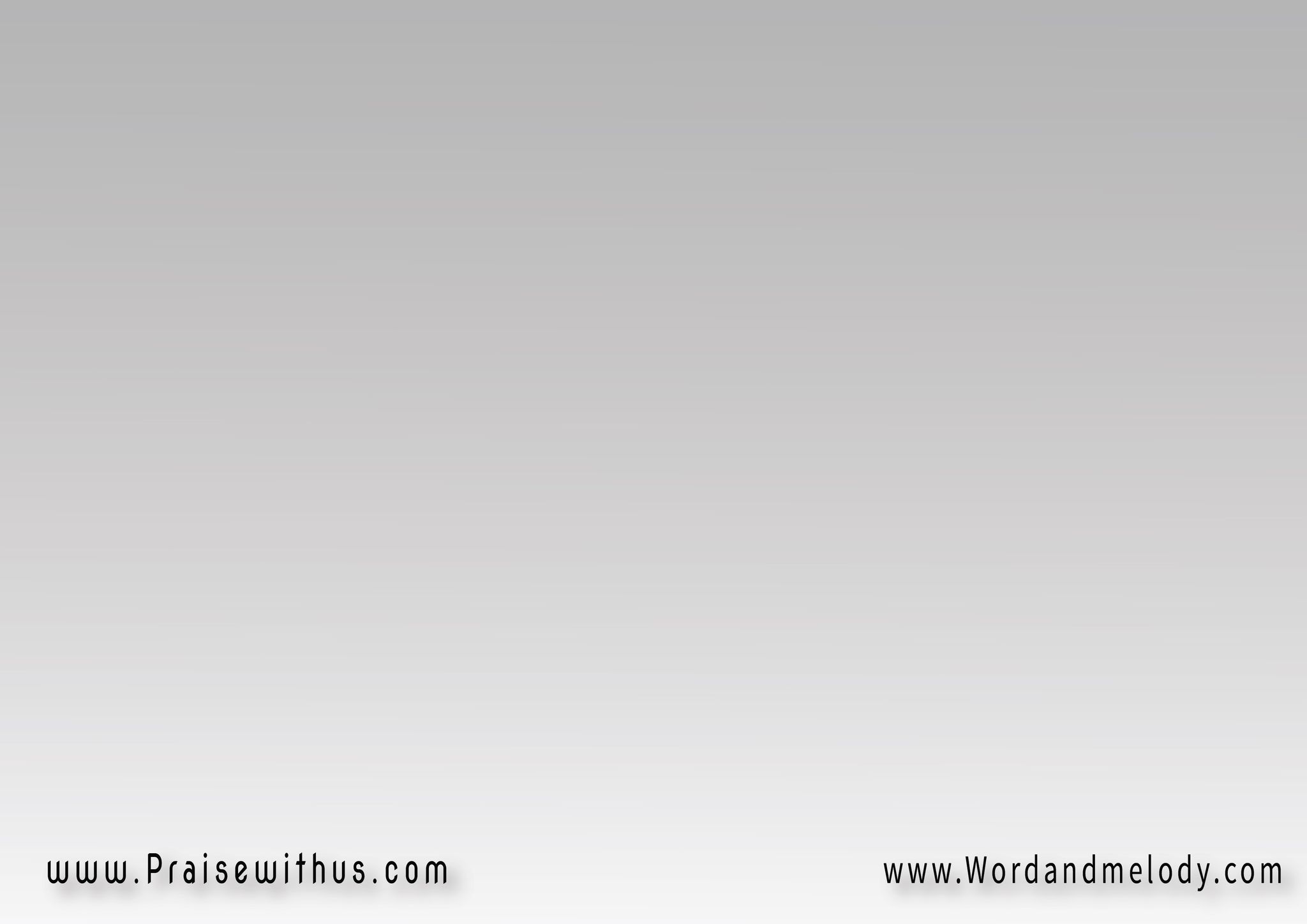 3- الله بيقُول لَكِن قلبــــــي(مِحتاج يتعَلِّم كِيف يسمَعْ)2تِنطِفي أنوَار الأرضِيَّـــاتوَأرفَع عِيني عَليه وَأتطَلَّعْ
allah byekol laken kalby(mehtag yetalam kaif yesmaa)2tentefy anwar el ardiatwe arfaa aaini aalaih we attallaa
God talks but my heart needs to learn how to listen,
 how to ignore all the earthly things and gaze only at Him
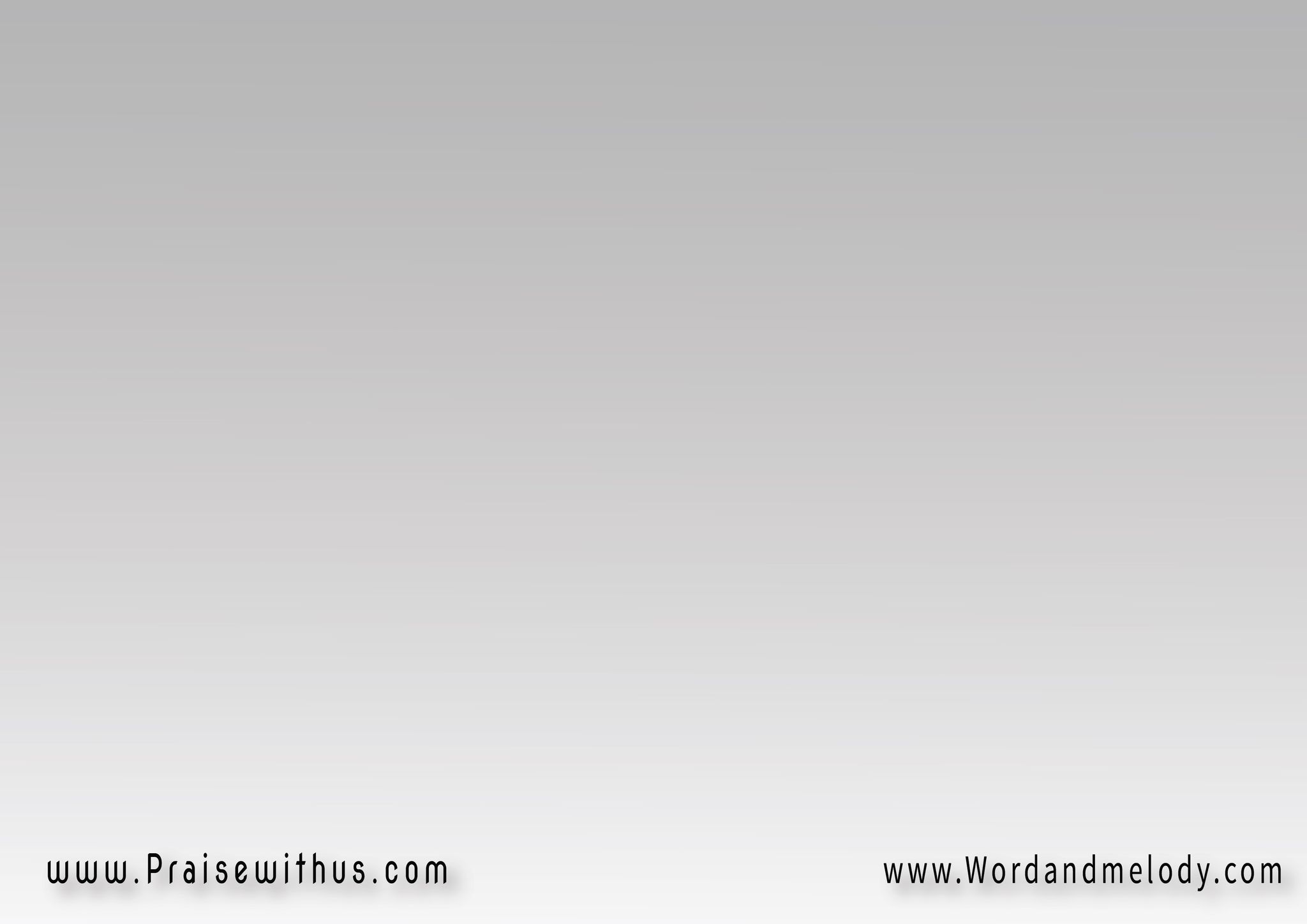 (أسمَع صُوته وَأشبَع مِنُّه)2وِمَجدُه ونُورُه فيَّ هايسطَعْ
(asmaa Soto  we ashbaa meno)2we magdo we noro fia ha yestaa
…to hear His voice and be filled 
by Him so His glory shines in me.
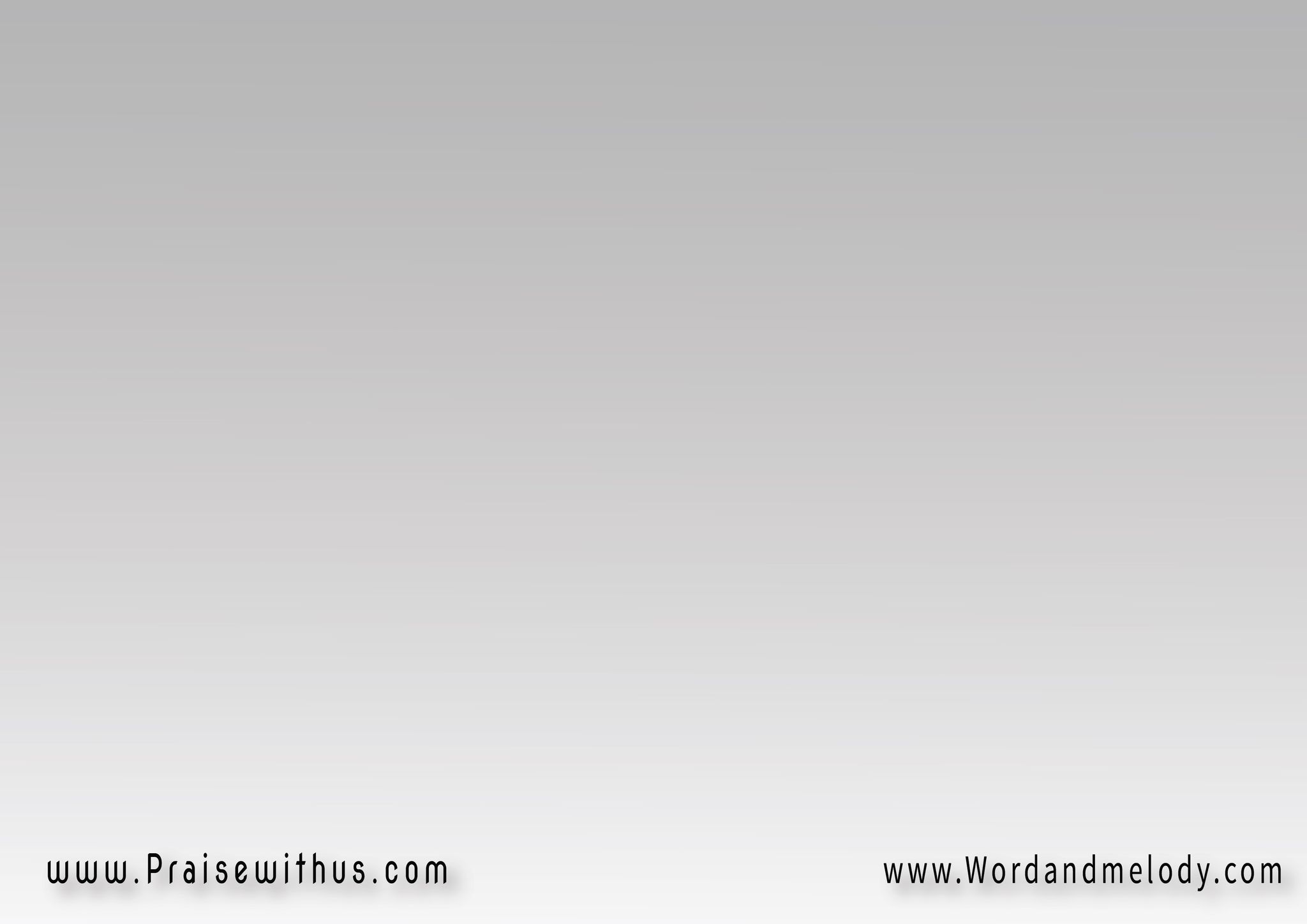 ق:(الله بيتكَلِّم ليَّ ولِيك الله بيكَلِّم كُل النَّاسْبِصُوت وصُورِة مِن حَوَاليكقول لُه يعطِيك قَلب حَسَّاسْ)2
(allah byetkallem leya we leekallah byekallem kol elnasb Sot we Sora men hawalekollo yeateek alb hassas)2
God talks to you and me and to everybody.
 He talks in voice or in image around you.
 Ask Him to give you a sensitive heart.
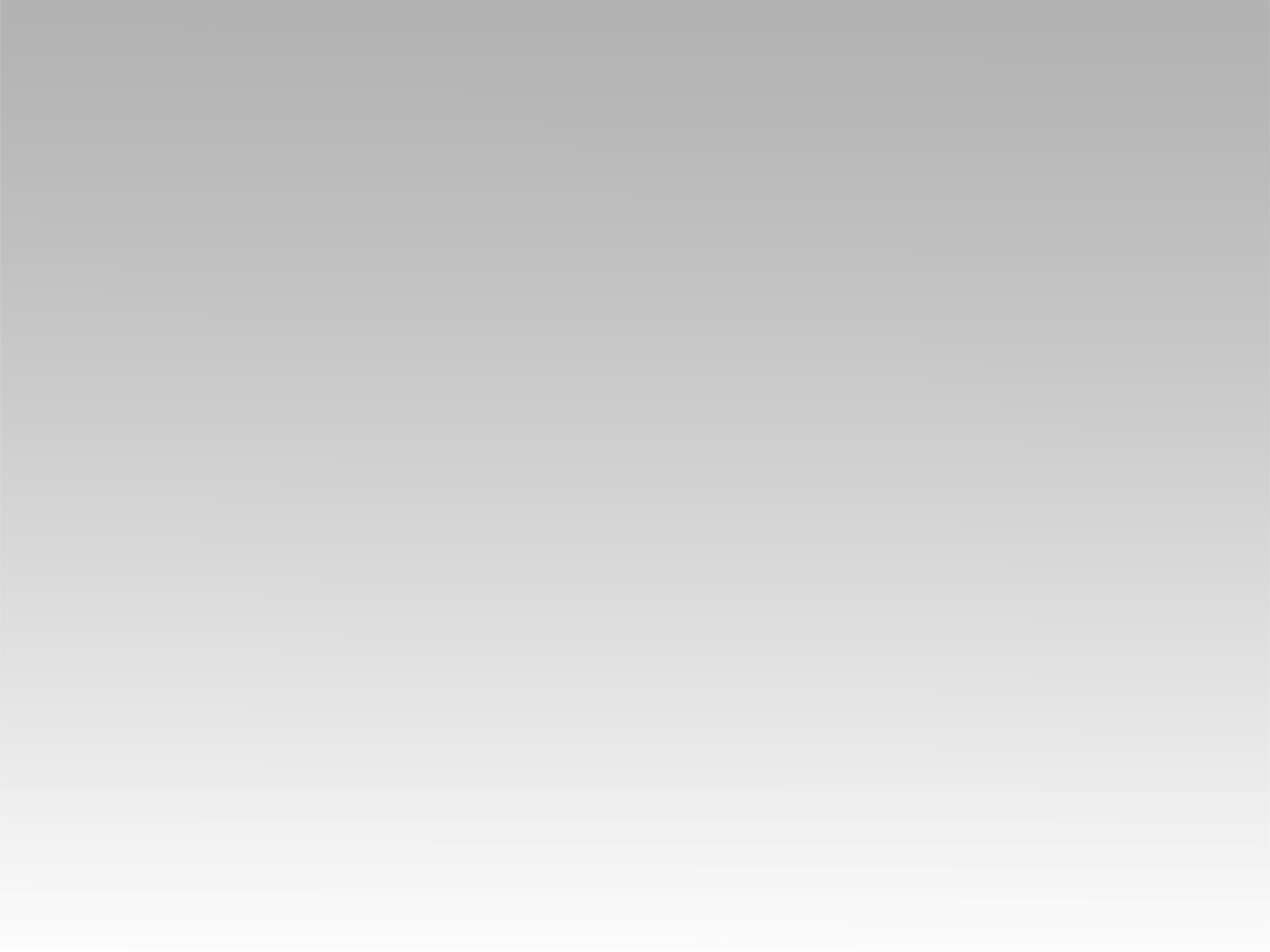 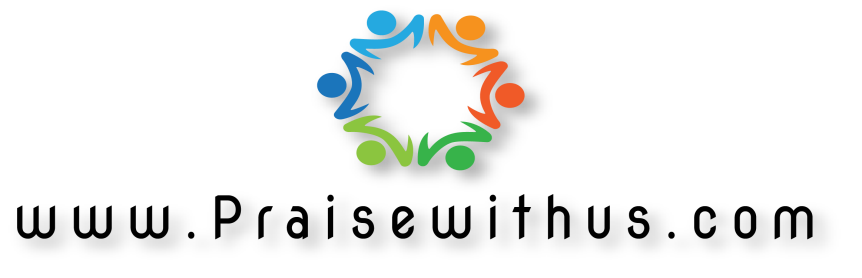